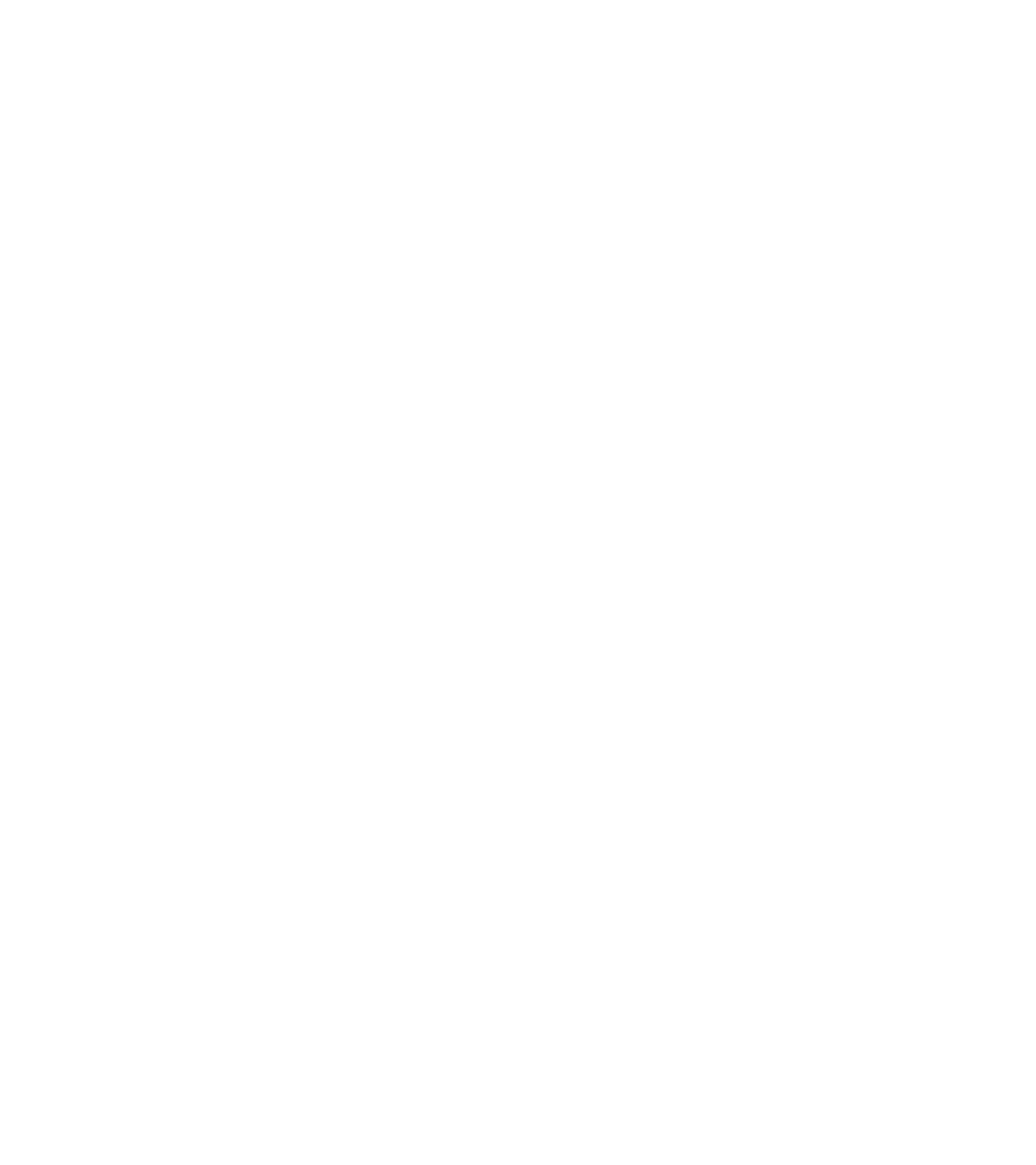 Thinking through Fintech Partnerships: Why You Should Prioritize Account Opening
September 12th, 2023
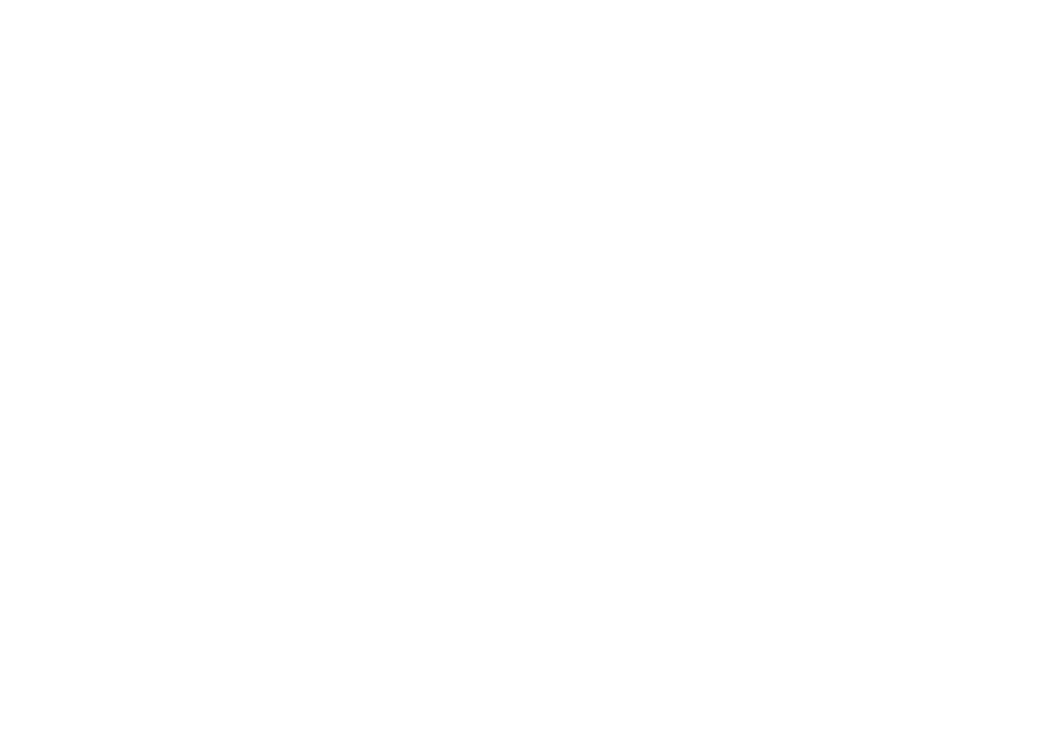 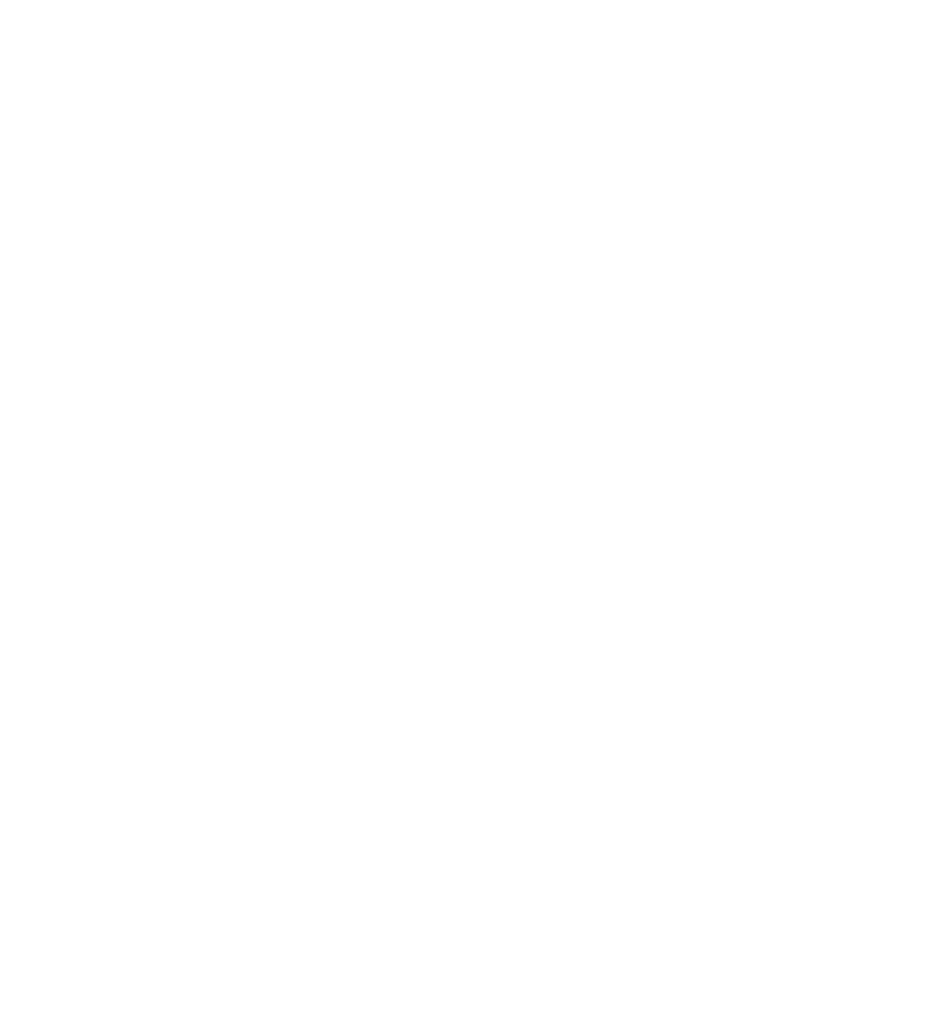 NCR Confidential
Simplifying account opening
40% of U.S. consumers stopped doing business with a company after experiencing poor customer service (Statista).
30% of CUs are expected to select a new consumer digital account opening app in 2023 (Cornerstone Advisors).
An estimated 5.7 million accounts will be opened digitally in 2024 (eMarketer).
Among banks that offer retail and small business deposit origination, abandonment rates exceed 50%, with more than 40% happening at qualification and nearly a quarter at funding (Cornerstone Advisors).
30% of people find funding an account via a payment app extremely valuable (Insider Intelligence).
90% of US execs find partnering with a fintech for account opening interesting or already utilized (Cornerstone Advisors).
2
Meet the Panelist
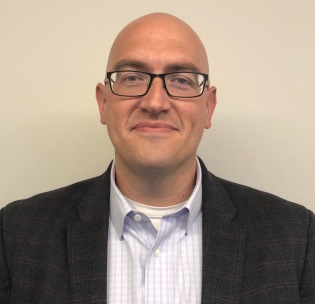 Charlie McAdams
Director, Member Engagement Center
Y-12 Federal Credit Union
Navigating The Member Experience
NCR Confidential
Attracting new members
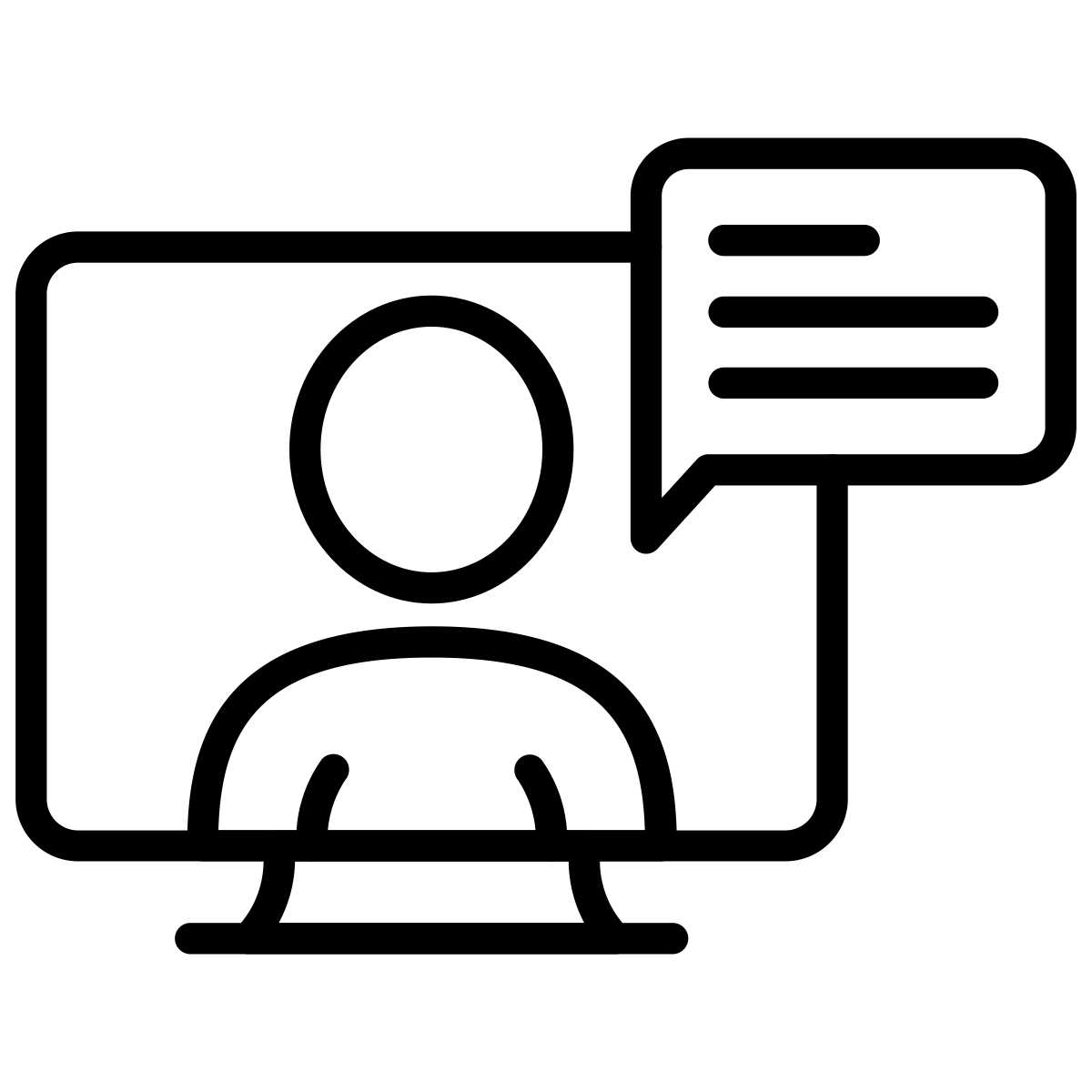 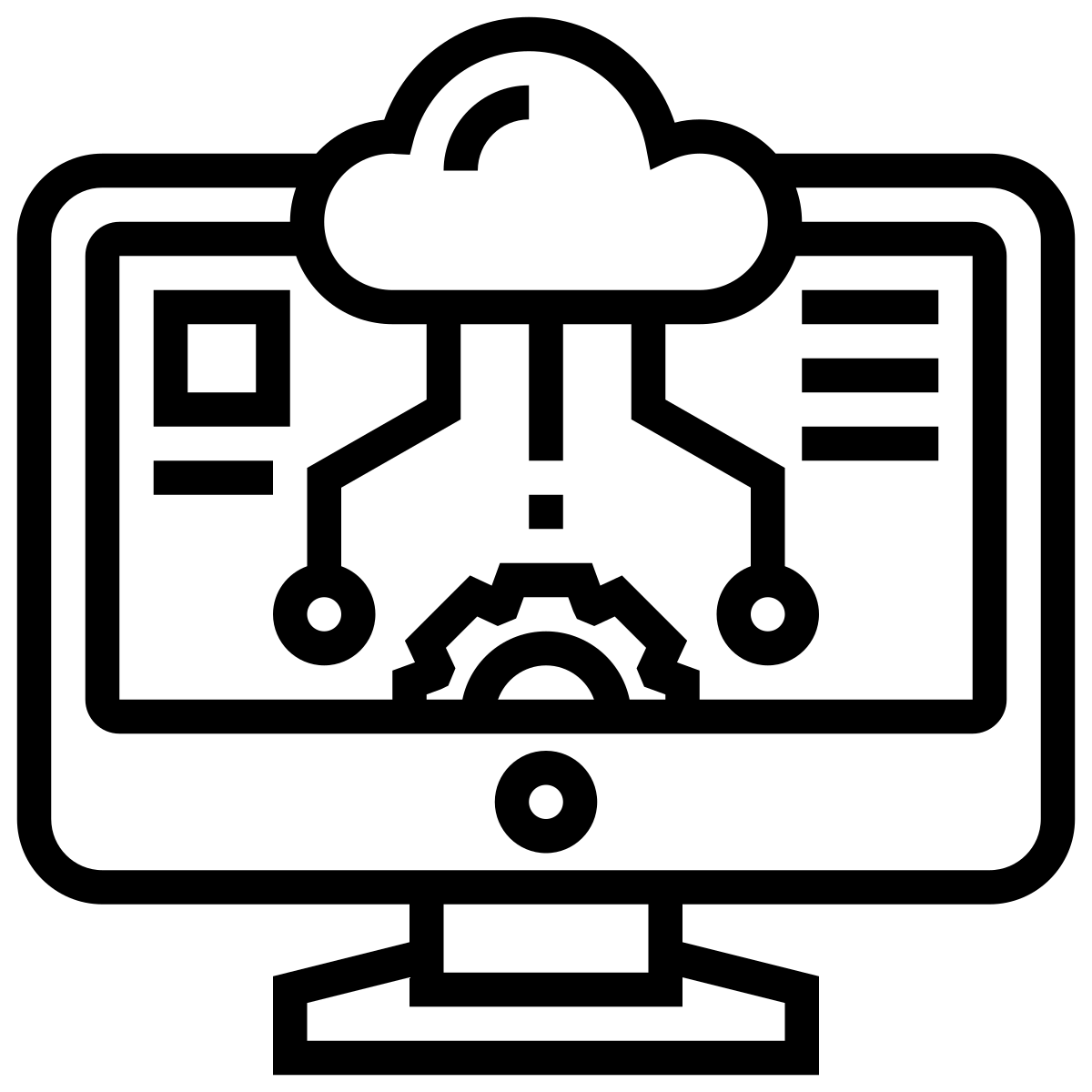 Video banking
Digital banking transformation
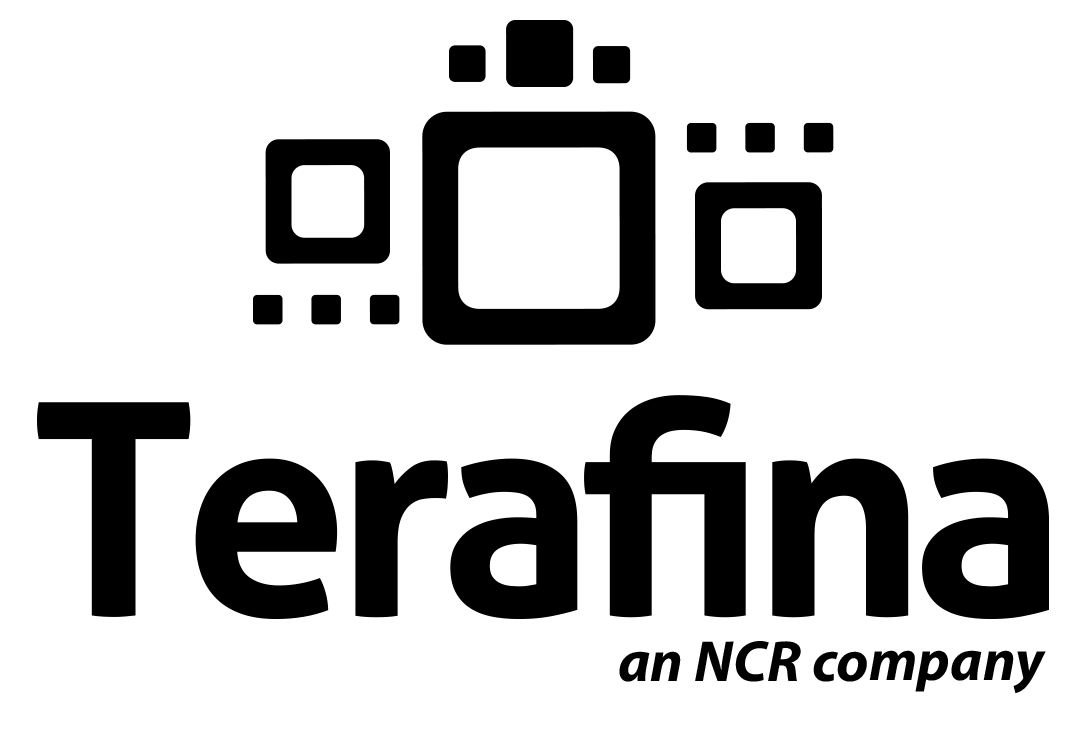 Terafina for digital account opening
5
Account Opening Initiative and Vendor Selection
6
Gaining buy-in
What’s
In
It
For
Me
7
Obstacles faced when selecting vendors
8
Terafina Platform vs. The Others
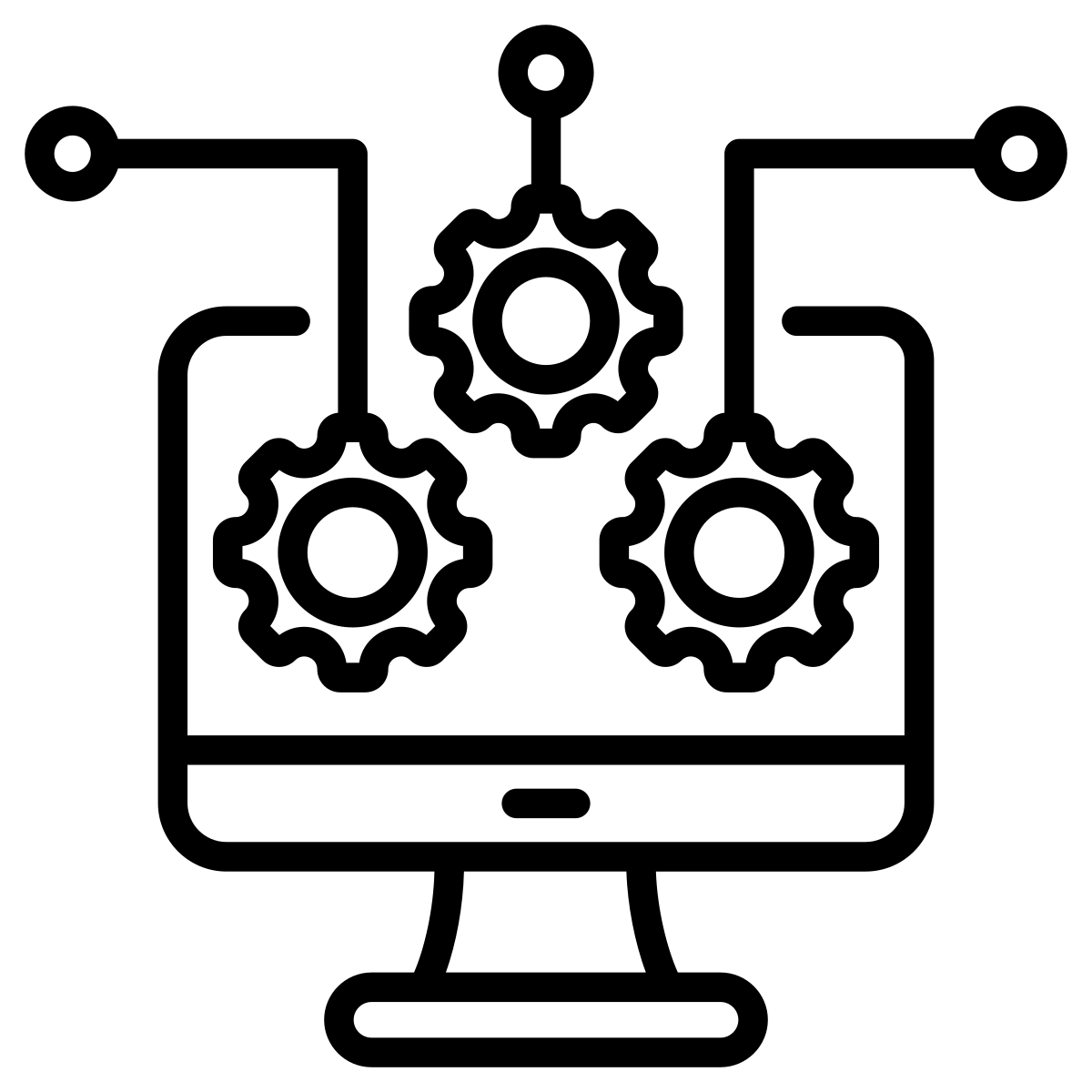 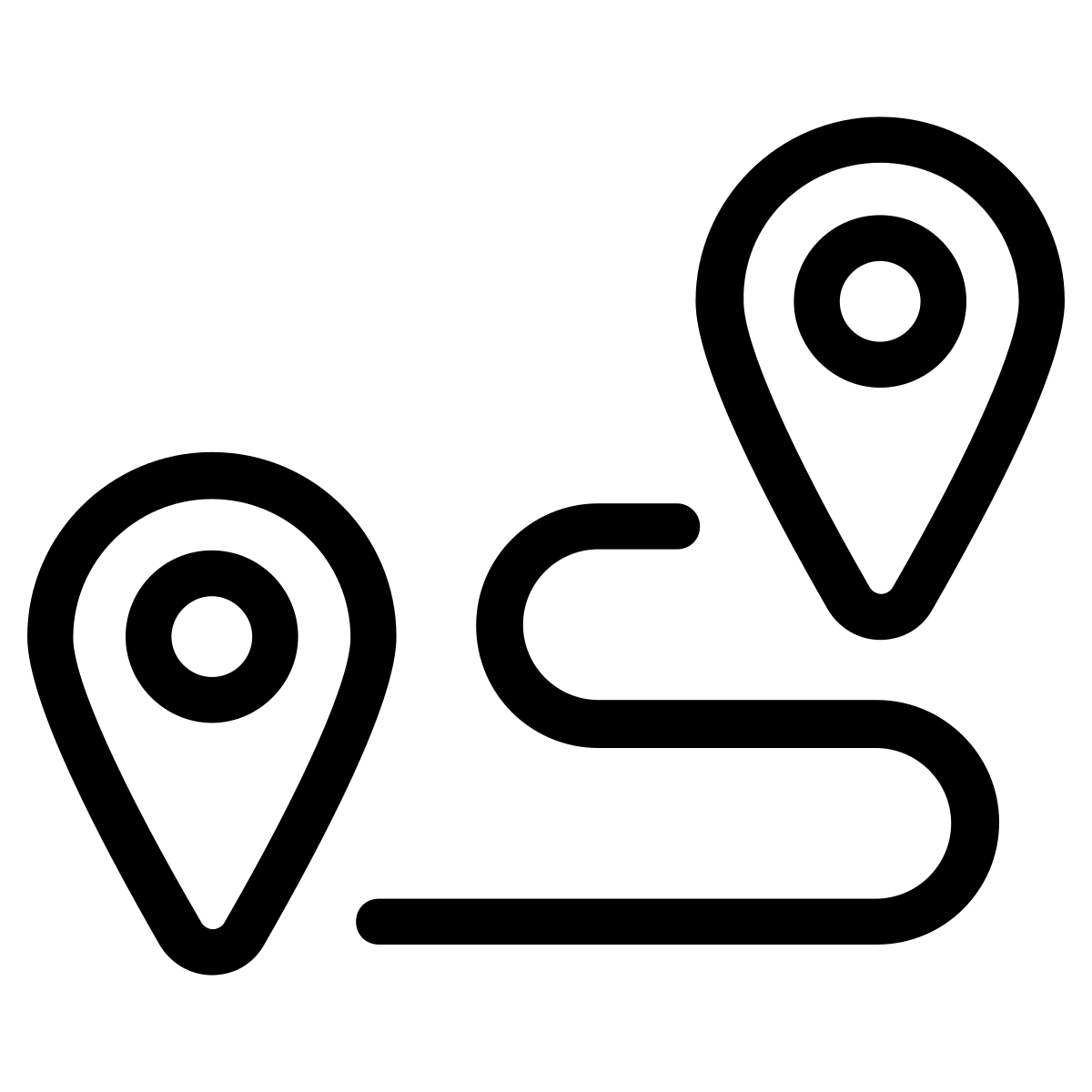 Roadmap
Salesforce platform
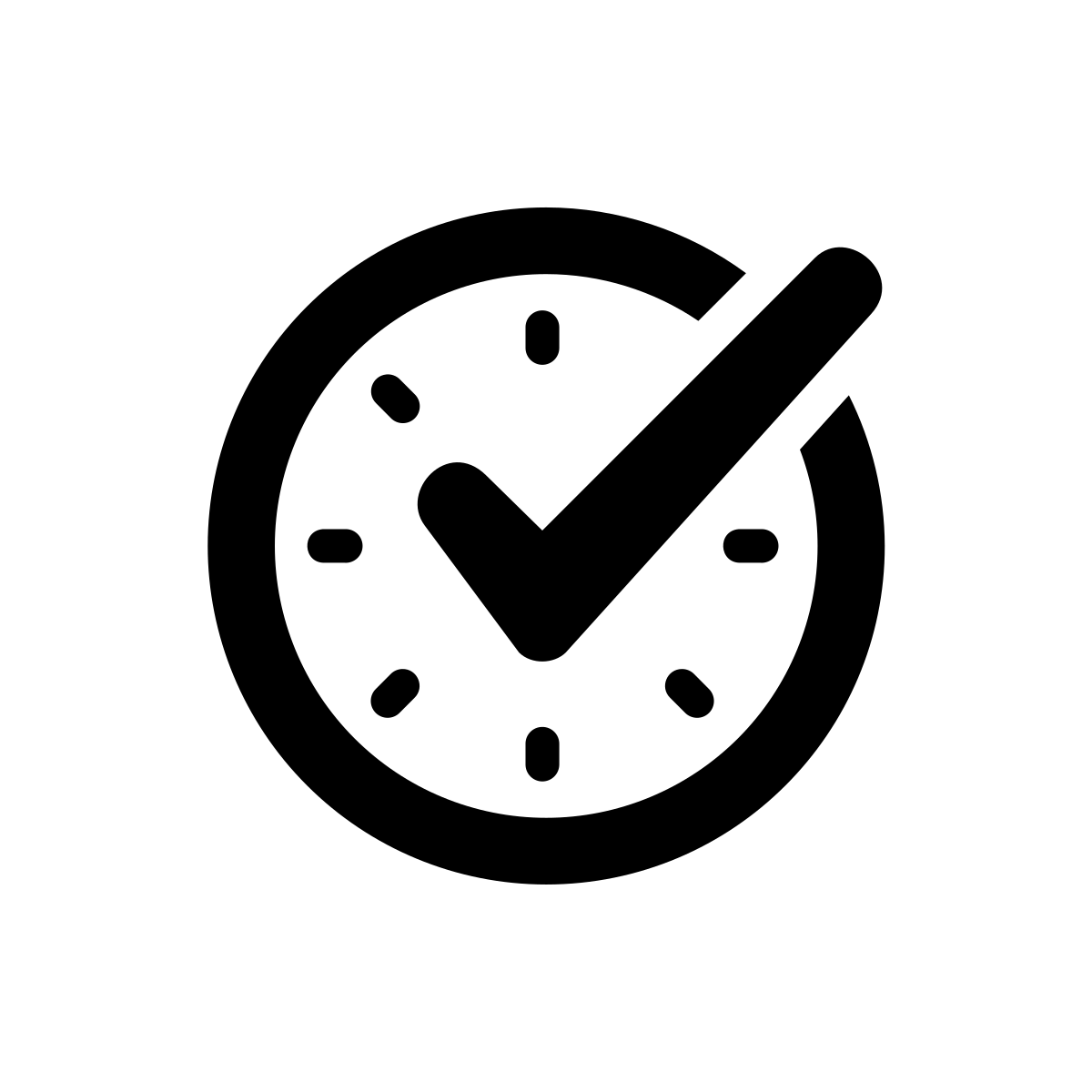 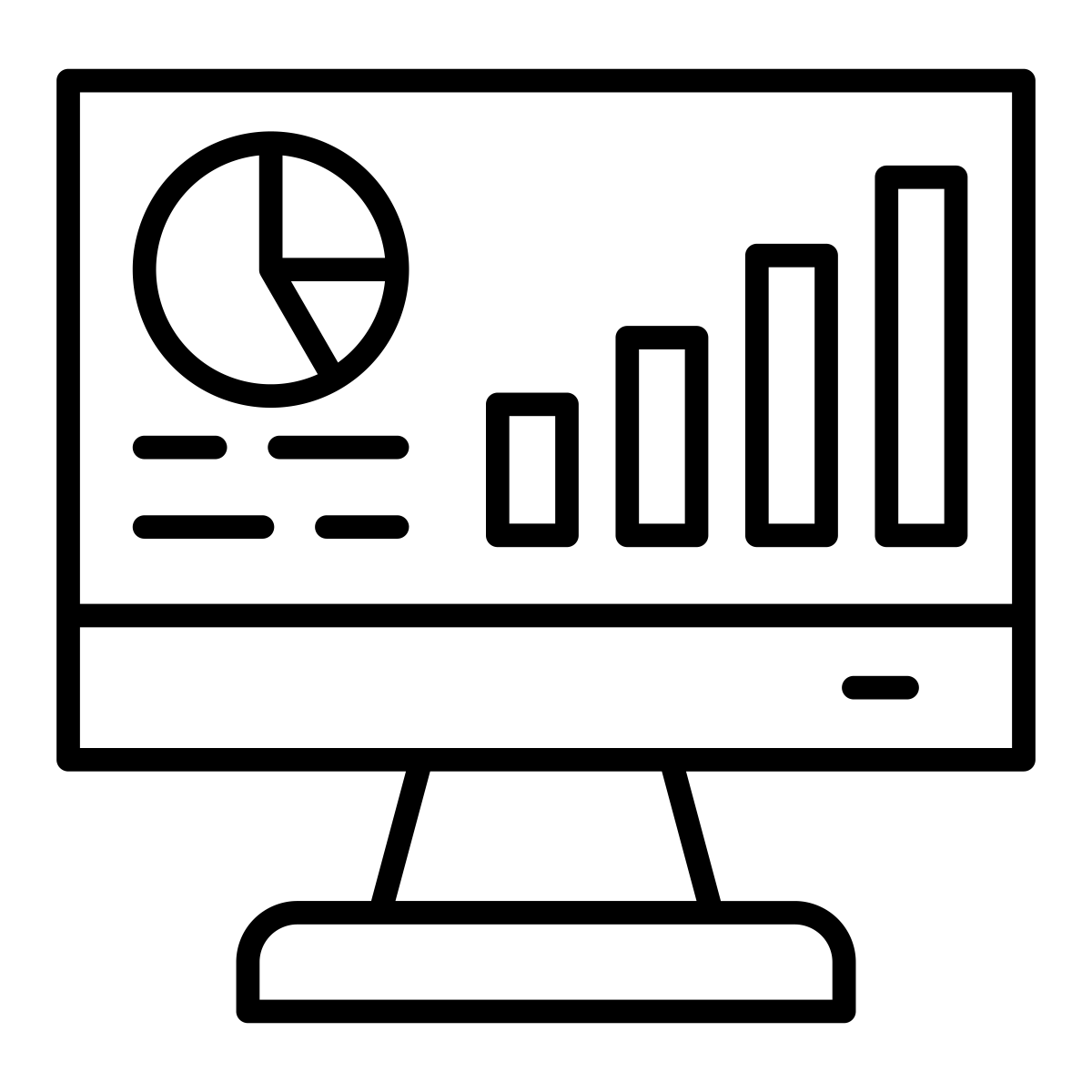 Reporting capabilities - “second to none”
Can see abandoned apps in real time
9
Advice for Other Credit Unions
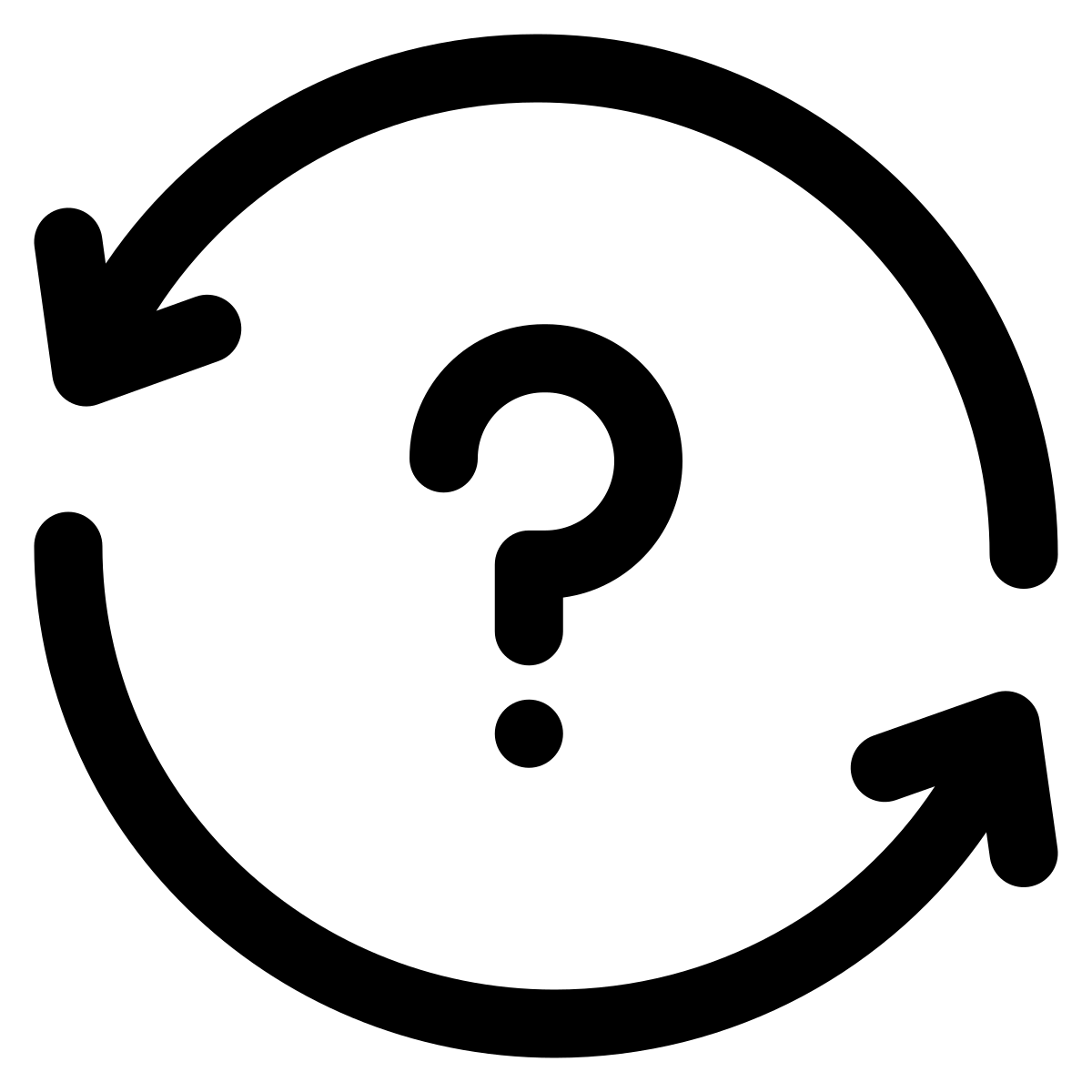 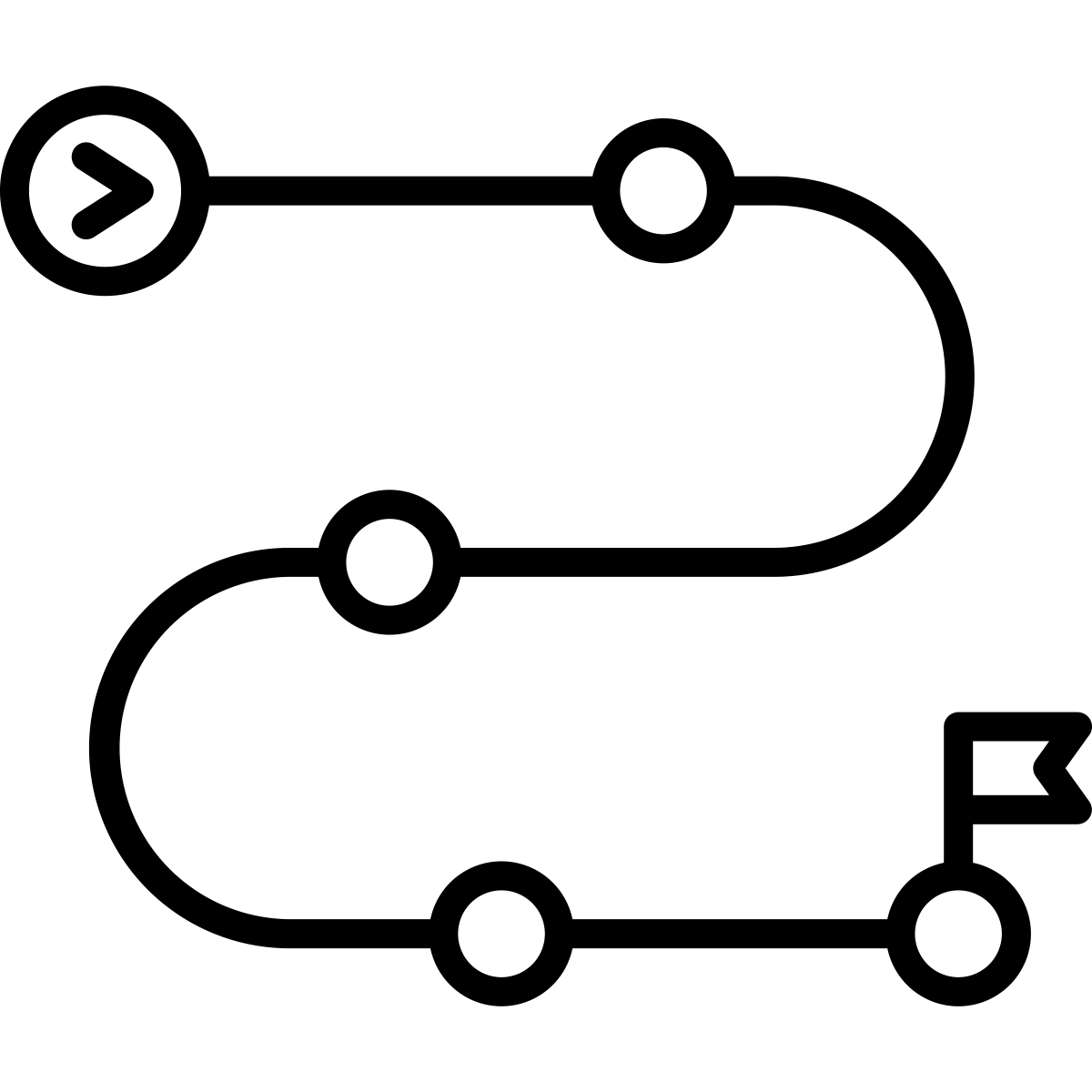 Copy of roadmap
Vetting process in place
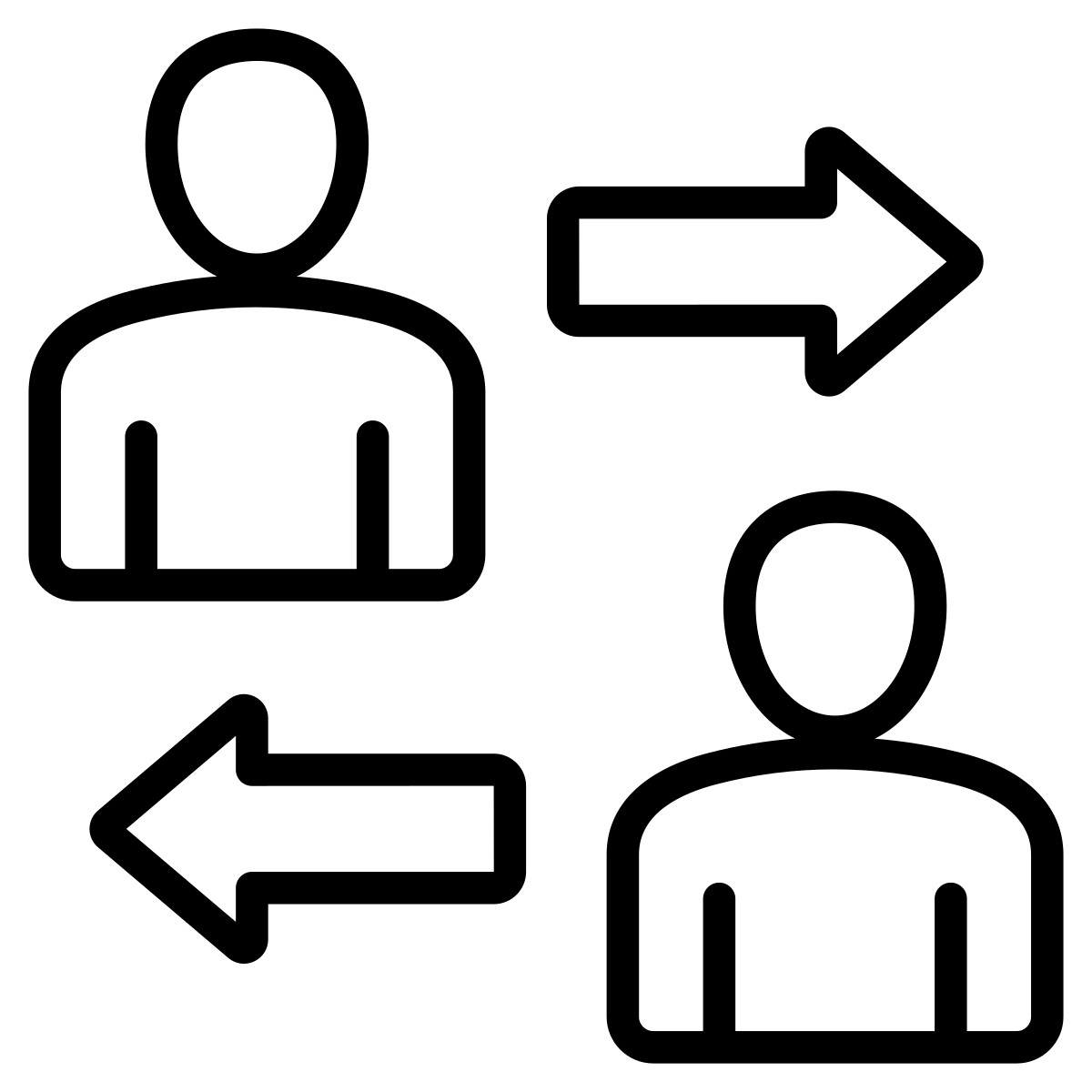 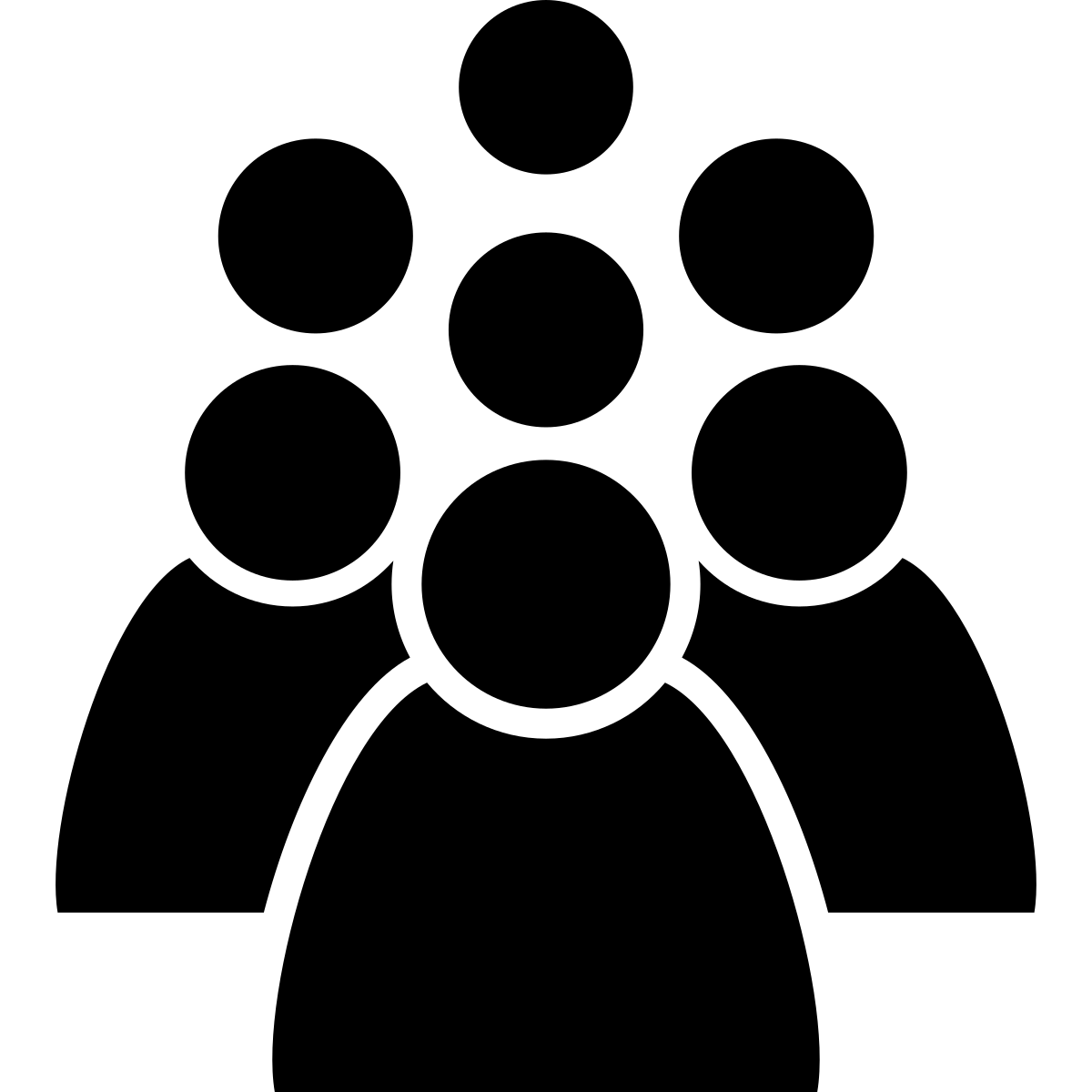 Multiple vendors
References
Metrics and Measuring Success
16% 

   quality applications received
Fraud trends
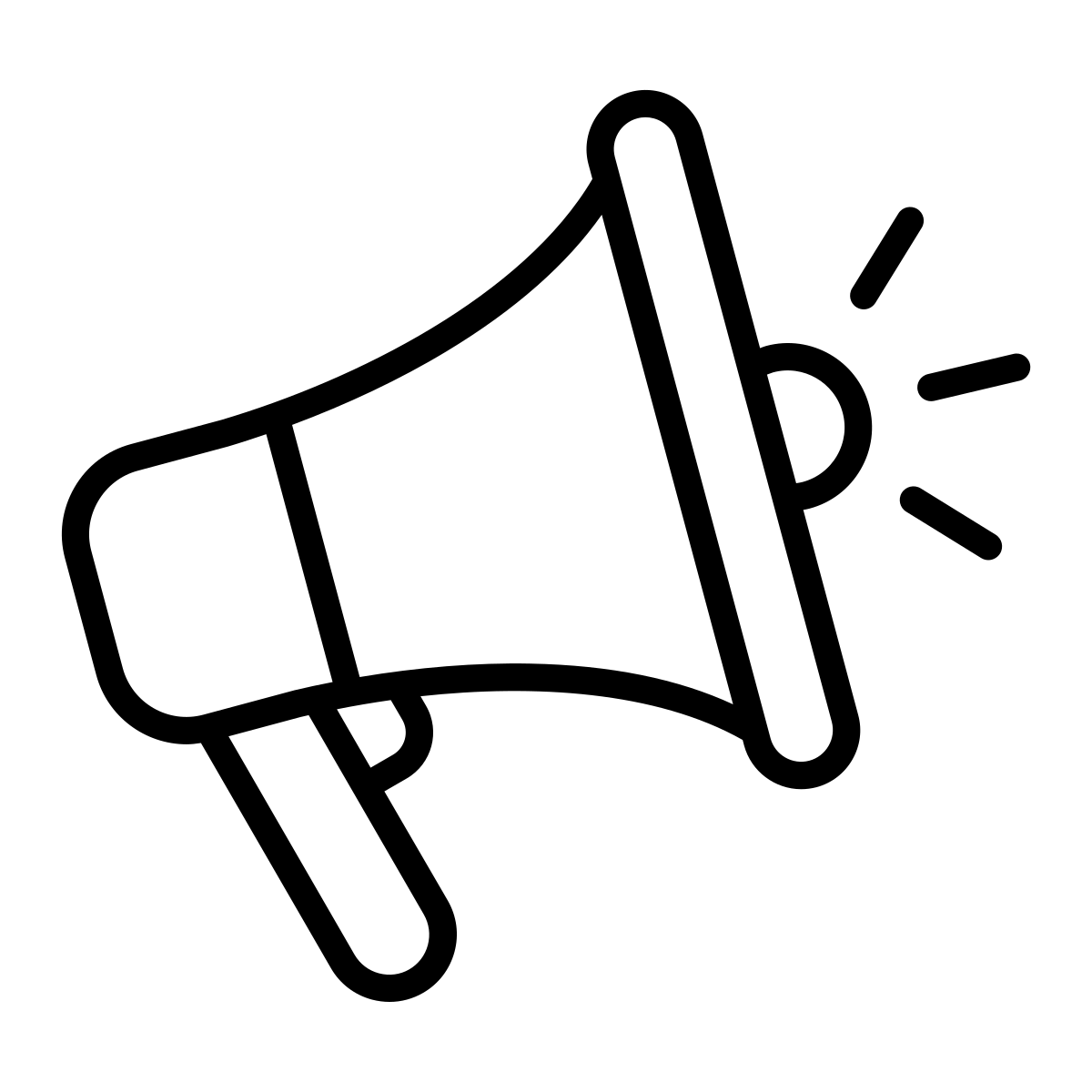 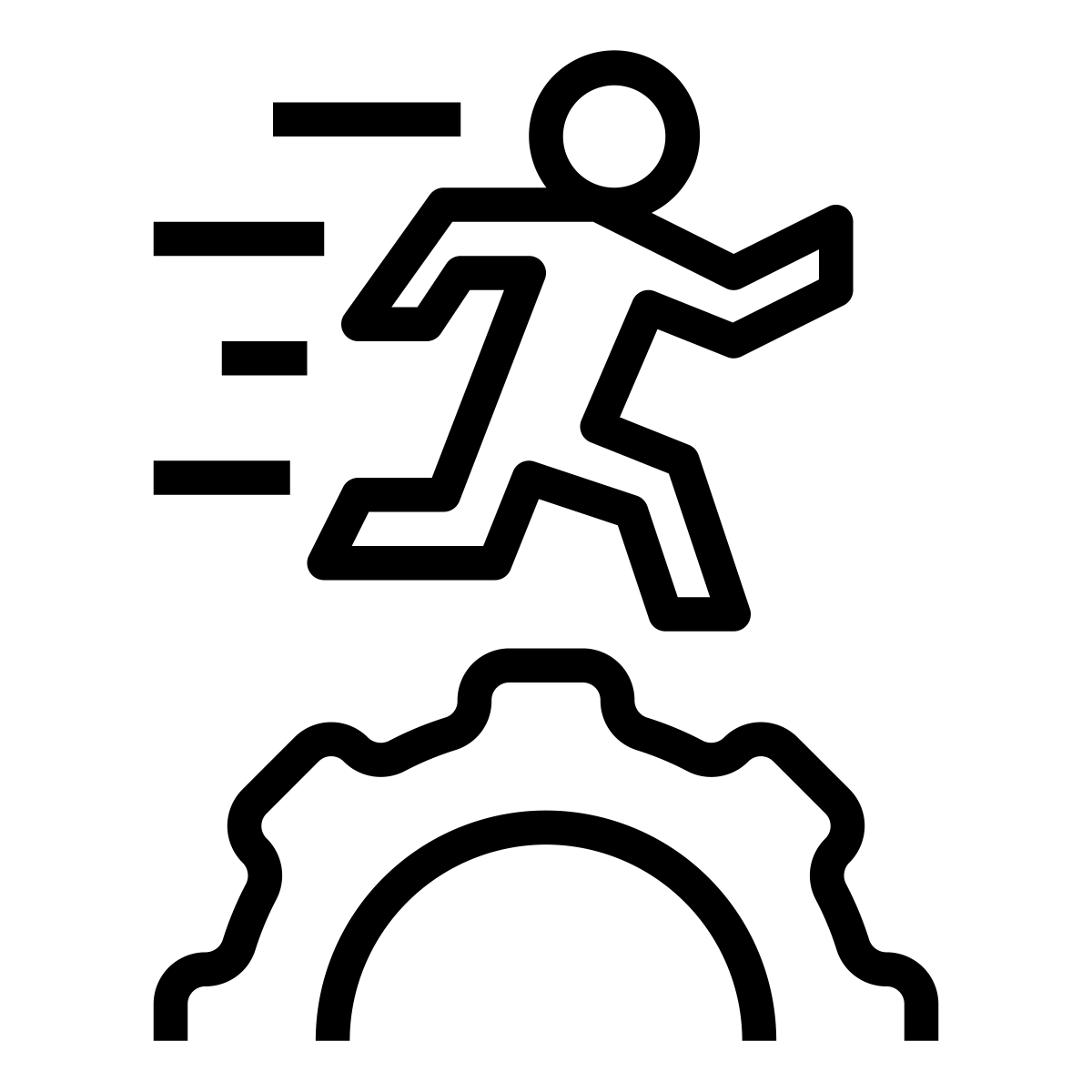 Will measure success through efficiency and manpower
Advertising still to come
12
Call/Contact Center Channels
Missing the Mark
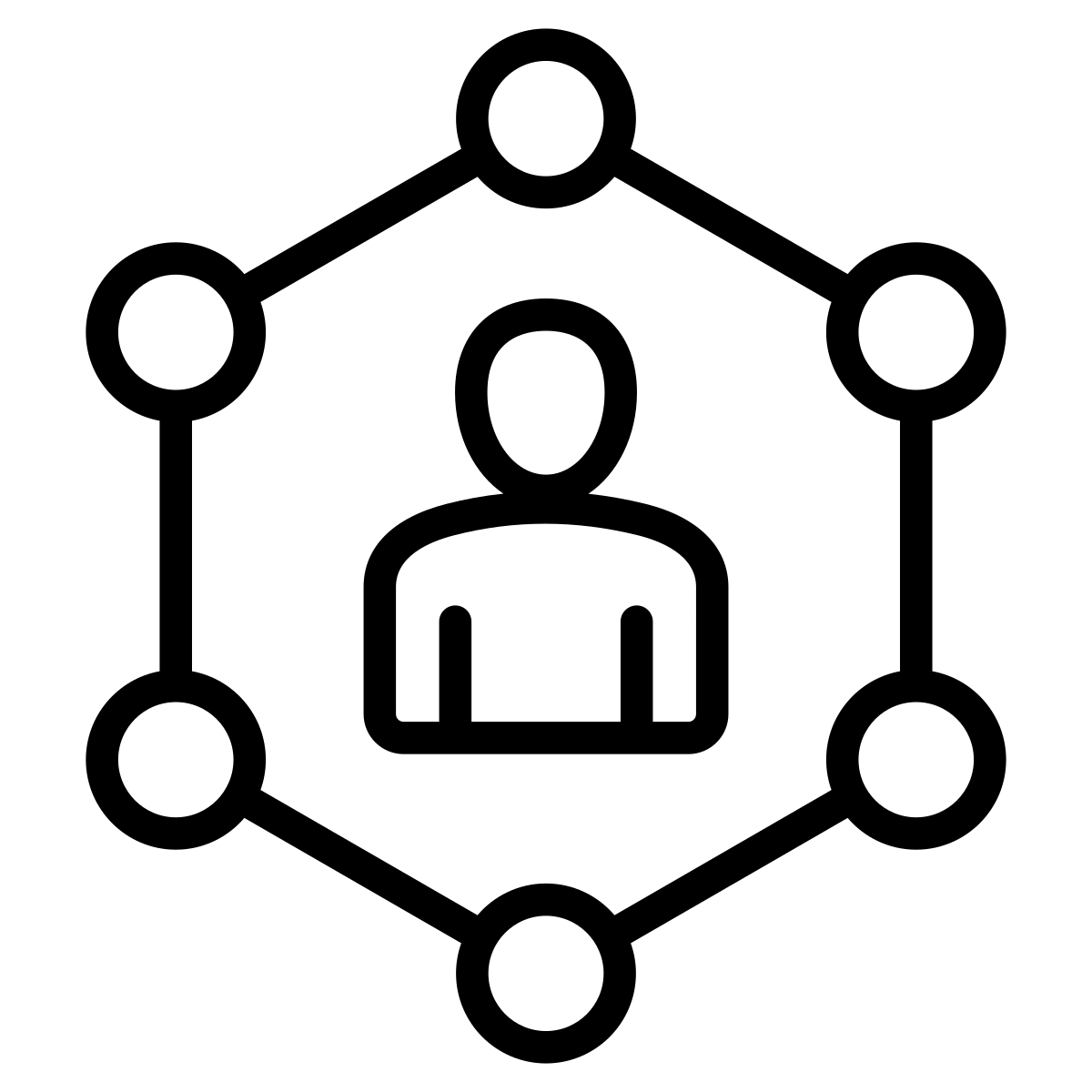 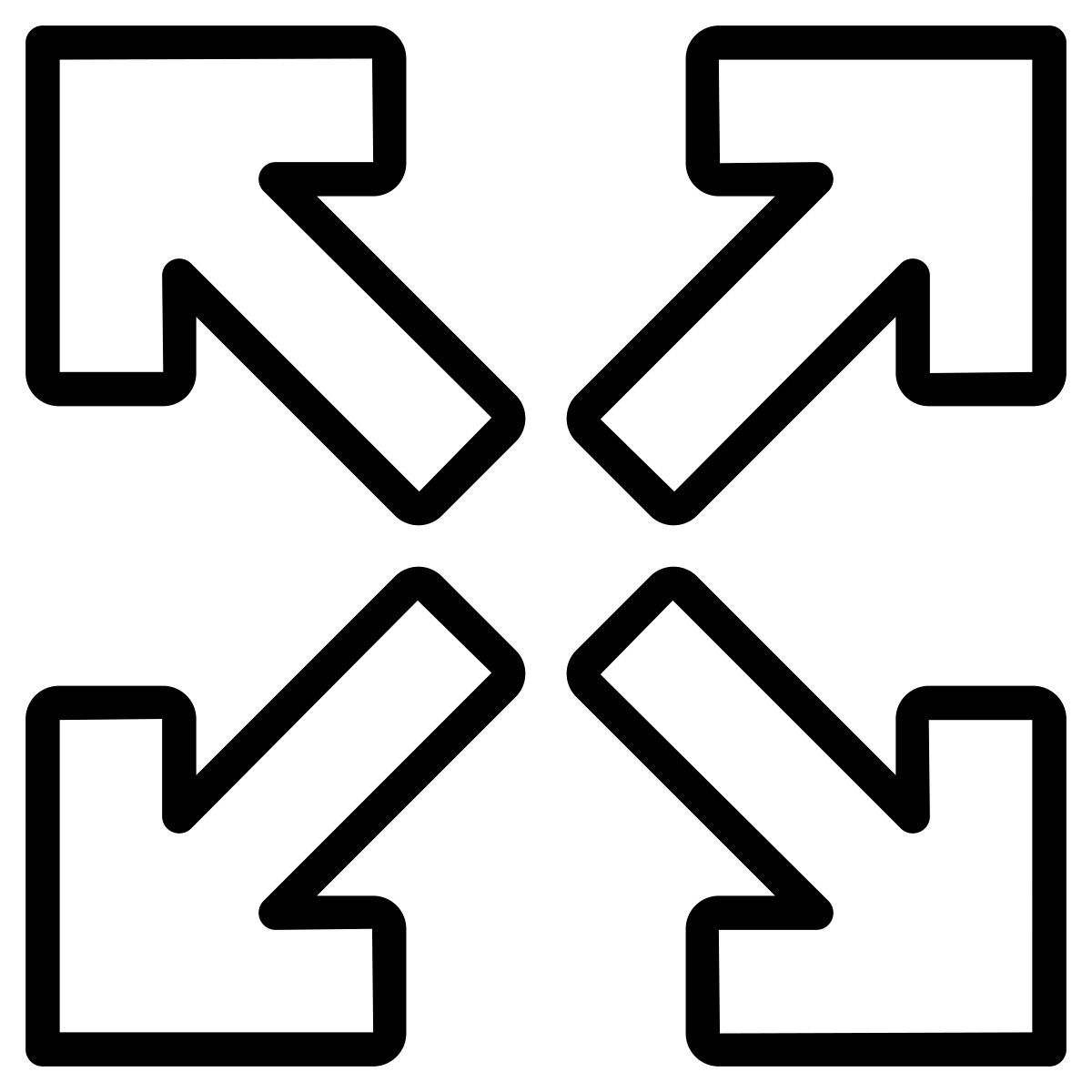 Siloed channels
Omnichannel
14
5 Year Evolution
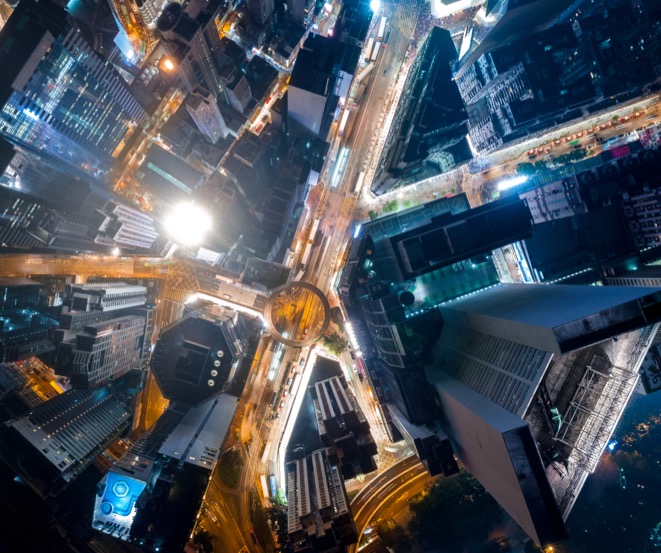 Not just live chat and phone anymore 
Now look to knowledge-based bots
Texting + live chat
Video technology via ITMs and remote video banking
“Meet members where they are and how they want to be serviced”
15
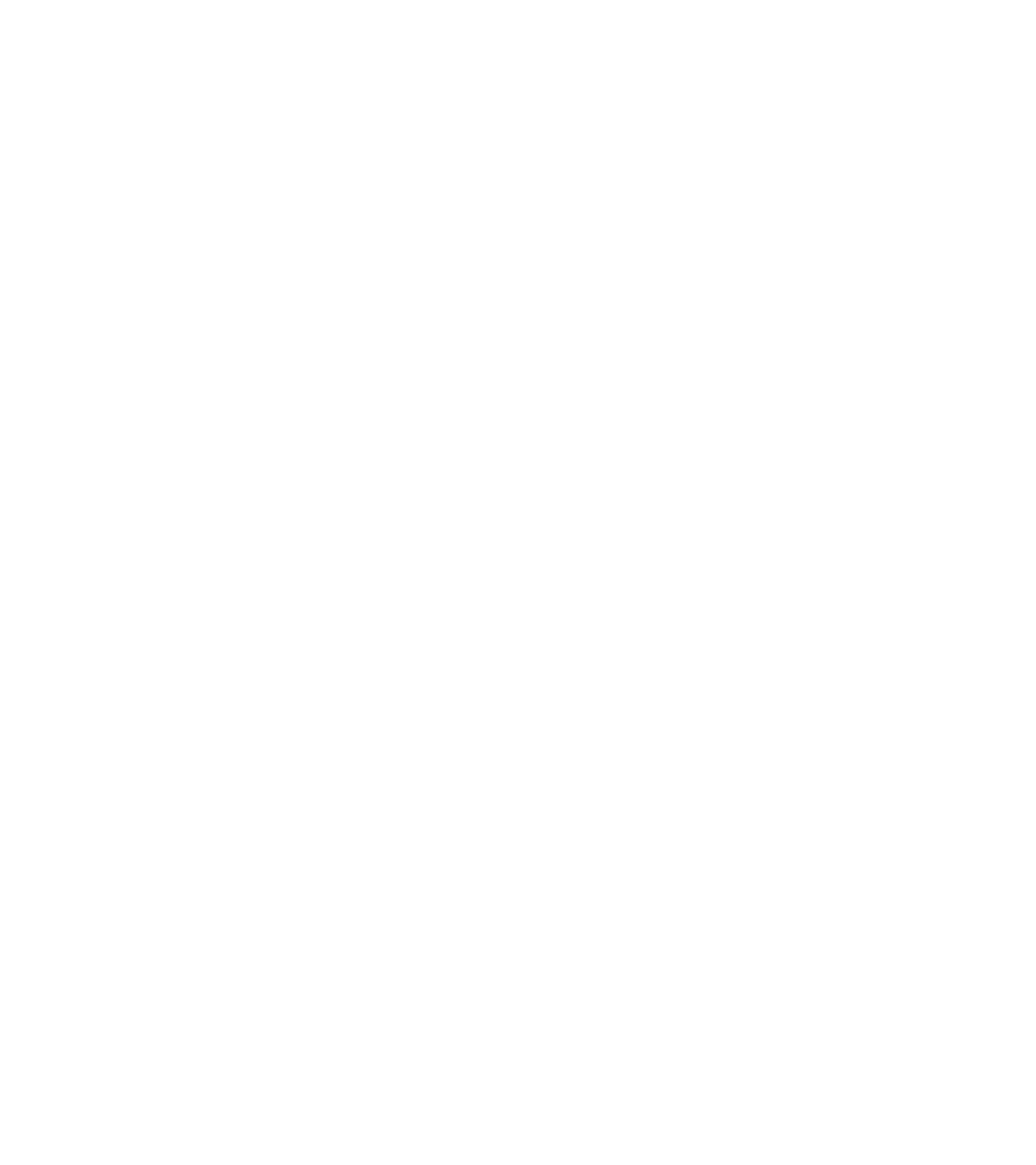 Y-12 Gives Foundation
16
Questions?
17